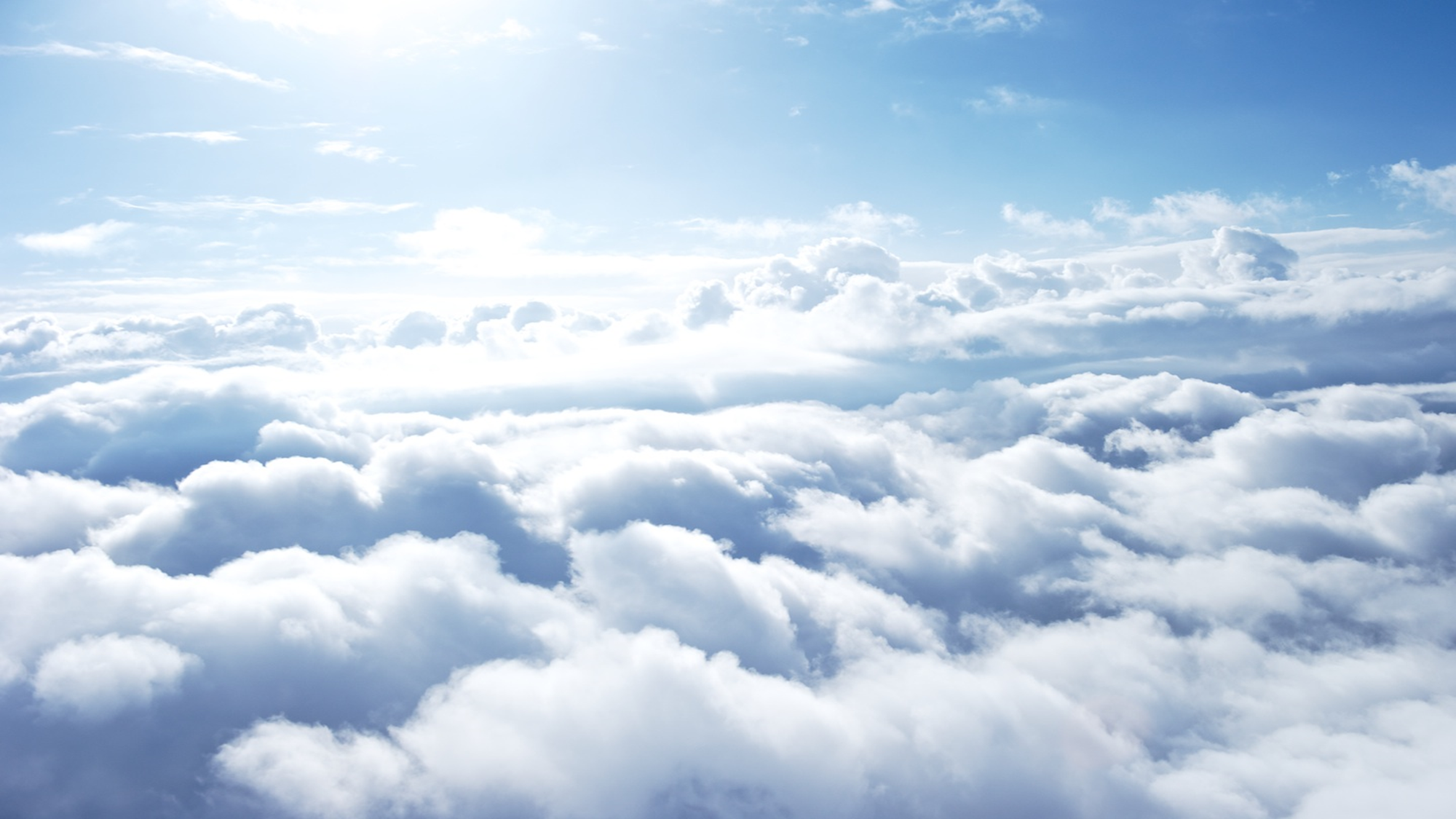 THE BEASTS AND THE MARK
Revelation 13
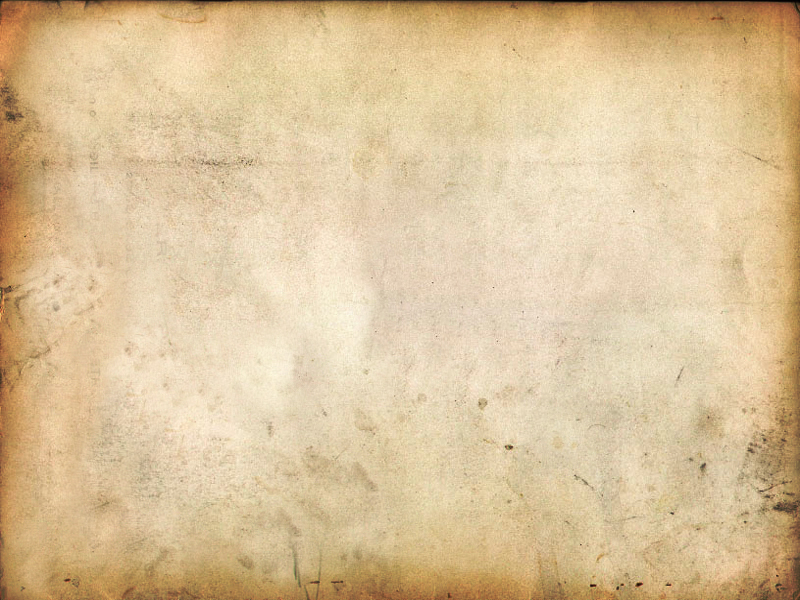 PICTURE THE SCENE
Beast Rising From The Sea
	7 Heads
	10 Horns
	Crowns
	Name of Blasphemy

Animalistic Features
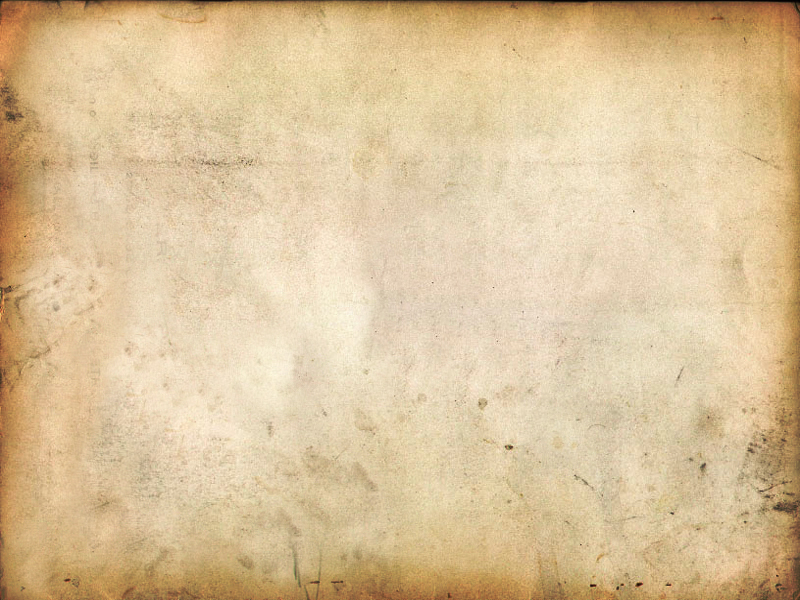 THE 2nd BEAST
The Beast Rising From The Earth
	2 horns like a Lamb
	Enforced Worship Of The First Beast
	Fear
	Magic
	Economic Pressure
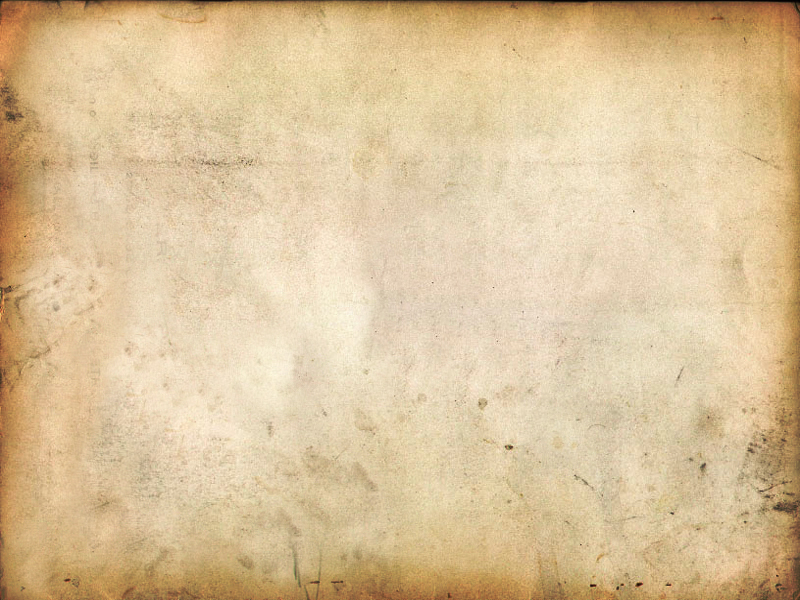 WHAT IS UNDER CONSIDERATION?
1st Beast Domitian
“Dominus et deus”
The Days of Nero
	Revelation 13:3, “And I saw one of his heads
	as it were wounded to death; and his deadly
	wound was healed: and all the world wonder-
	ed after the beast.”
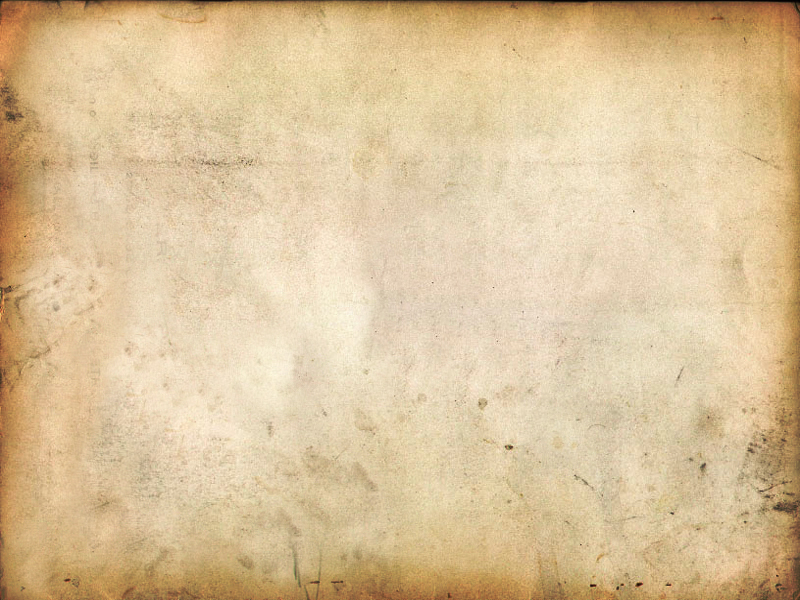 THE EMPEROR WASN’T ALONE
2ND Beast “The False Prophet”
Built Images of Domitian
Magic To Deceive the population
Prevented “unbelievers” to buy and sell
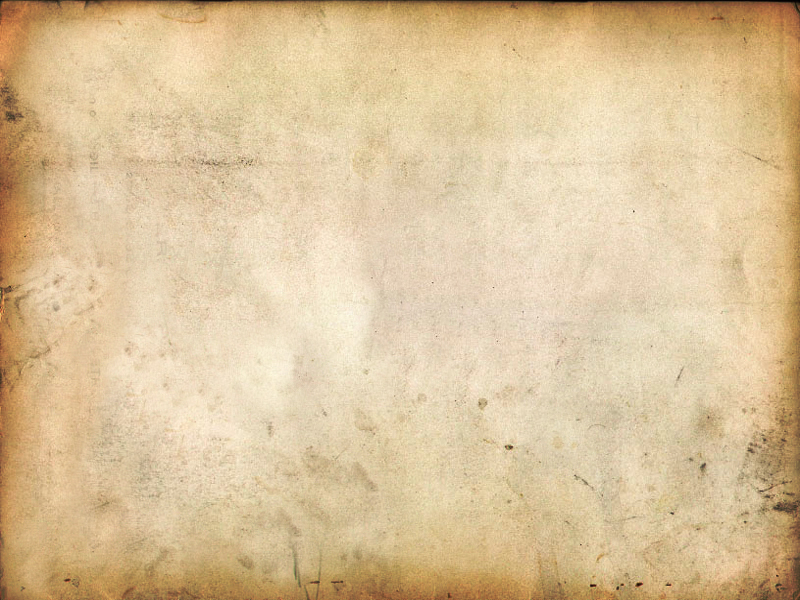 666 THE MARK OF THE BEAST
Nero
Domitian
Roman Catholic Church - Pope
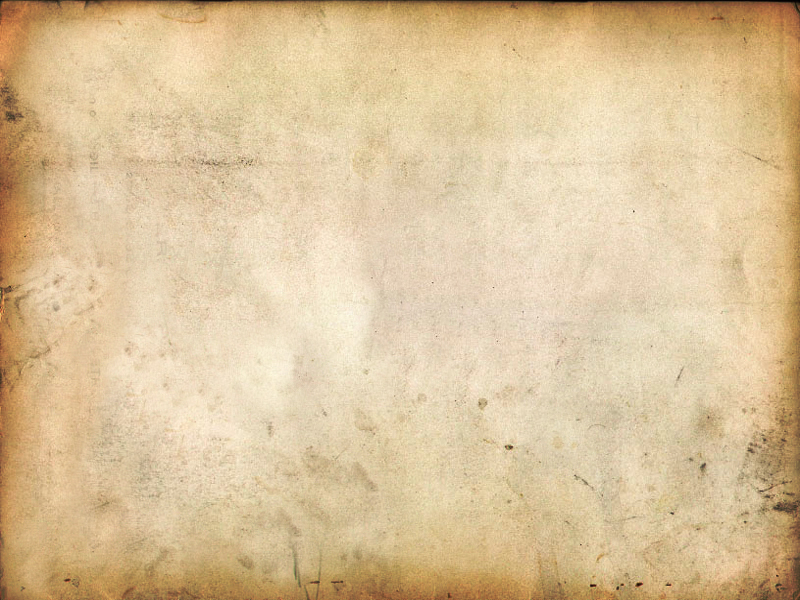 MARK OF THE BEAST???
1941 
Numbering System starting with 100
	“A” for 100, “B” for 101, “C” for 102, etc. 

TOTAL: 666 -  HITLER
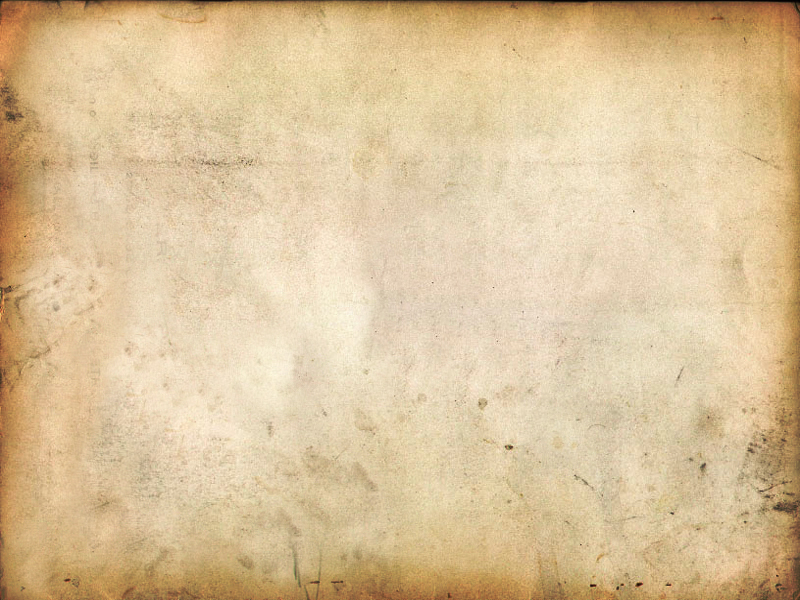 MARK OF THE BEAST???
1ST Name   - 6 letters
Middle       - 6 letters
Last Name - 6 letters

666 – Ronald Wilson Reagan
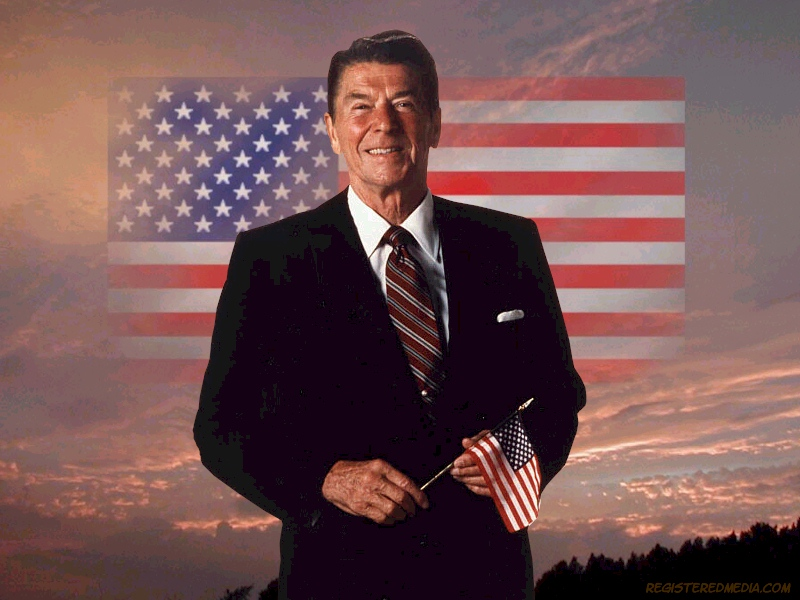 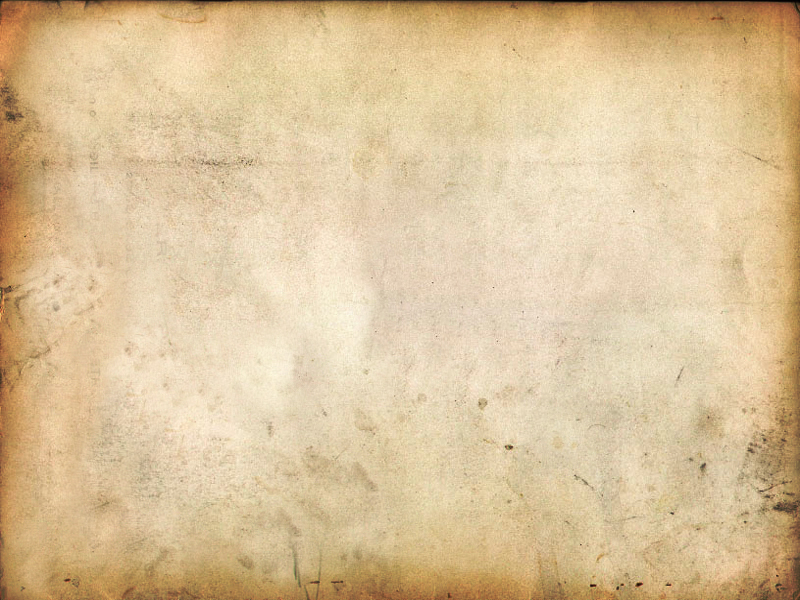 MARK OF THE BEAST???
1940 Leon Schlesinger

RABBIT   – 6 letters
CARROT – 6 letters
VOICES   -  6 letters
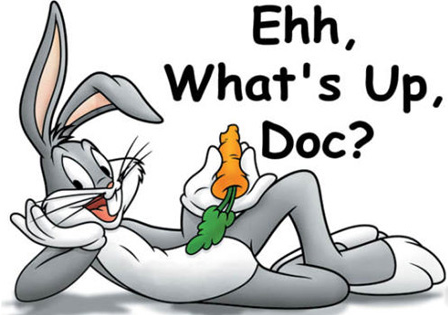 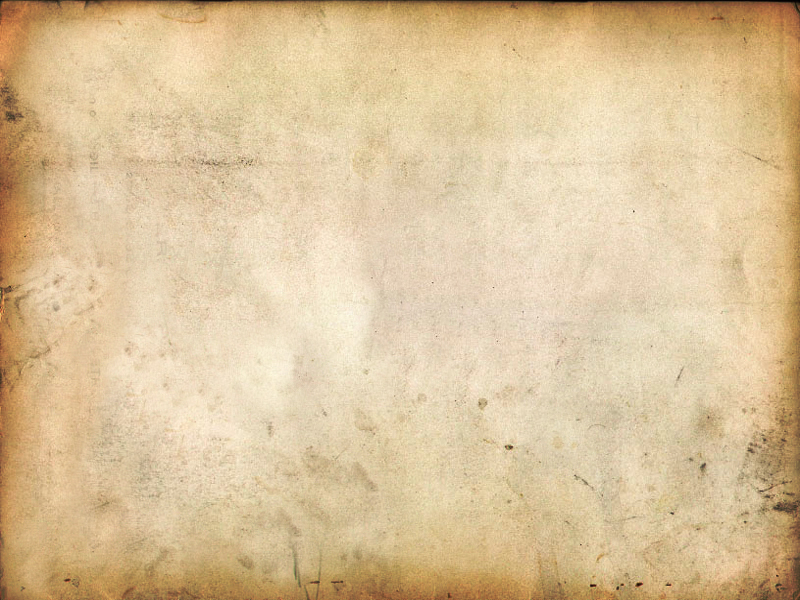 LESSONS FOR US?
We Are Blessed To Live In This Country
Satan Will Find Many To Do His Bidding
Be Numbered Among The Faithful

Have You Been Washed In The 
Blood Of The Lamb?